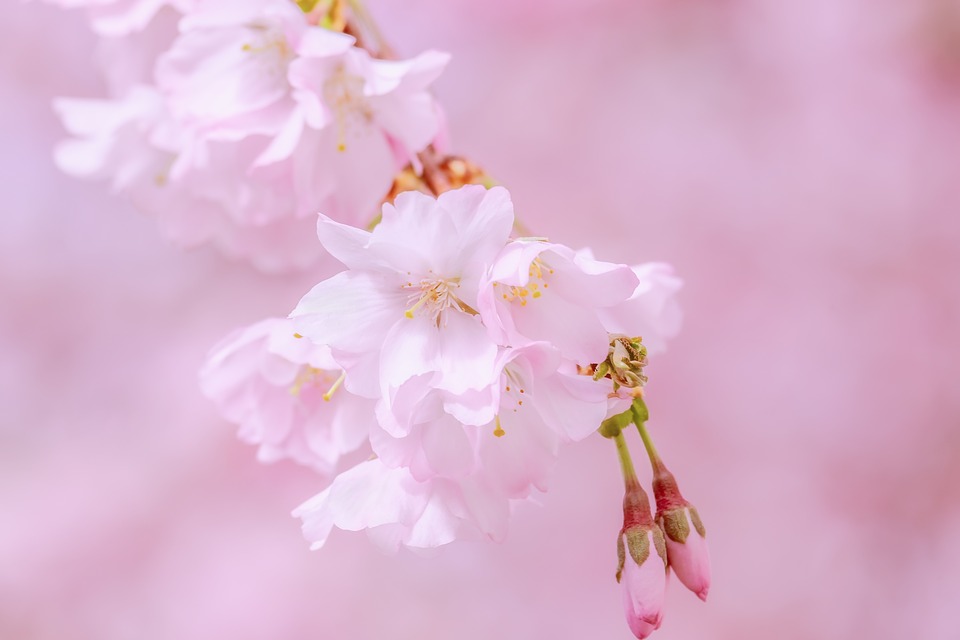 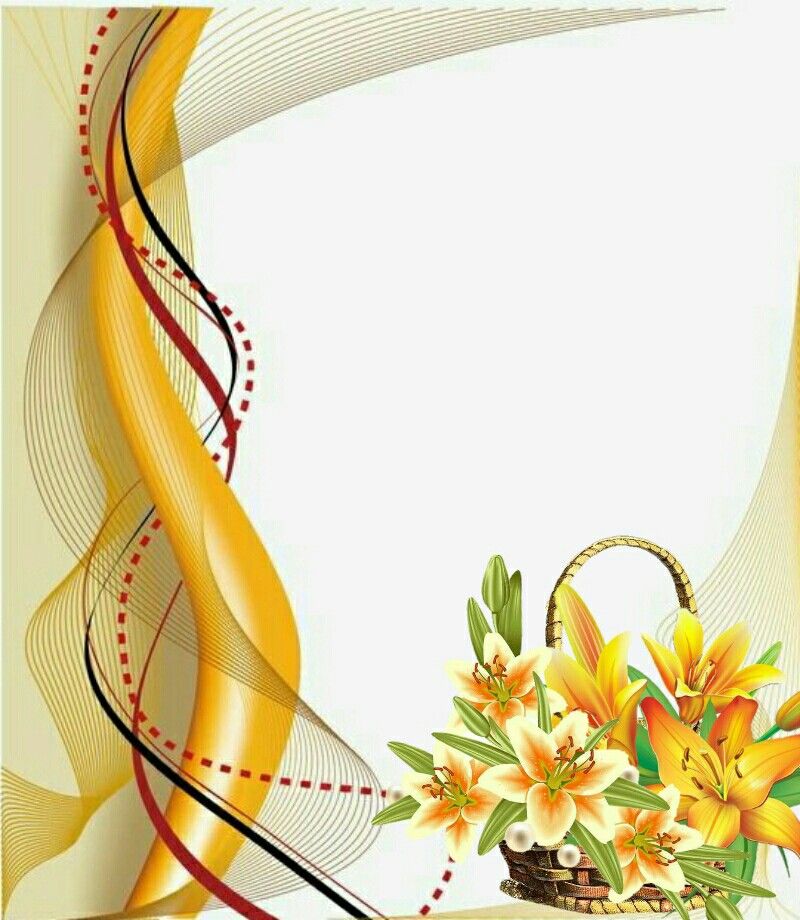 THANK HIM FOR THE YEAR OF THE REDEEMED
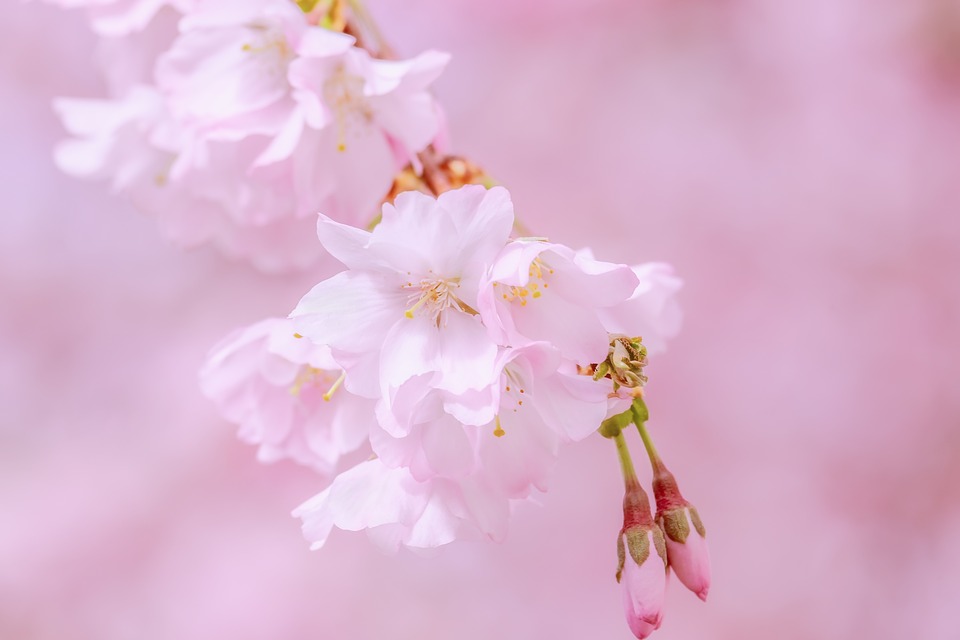 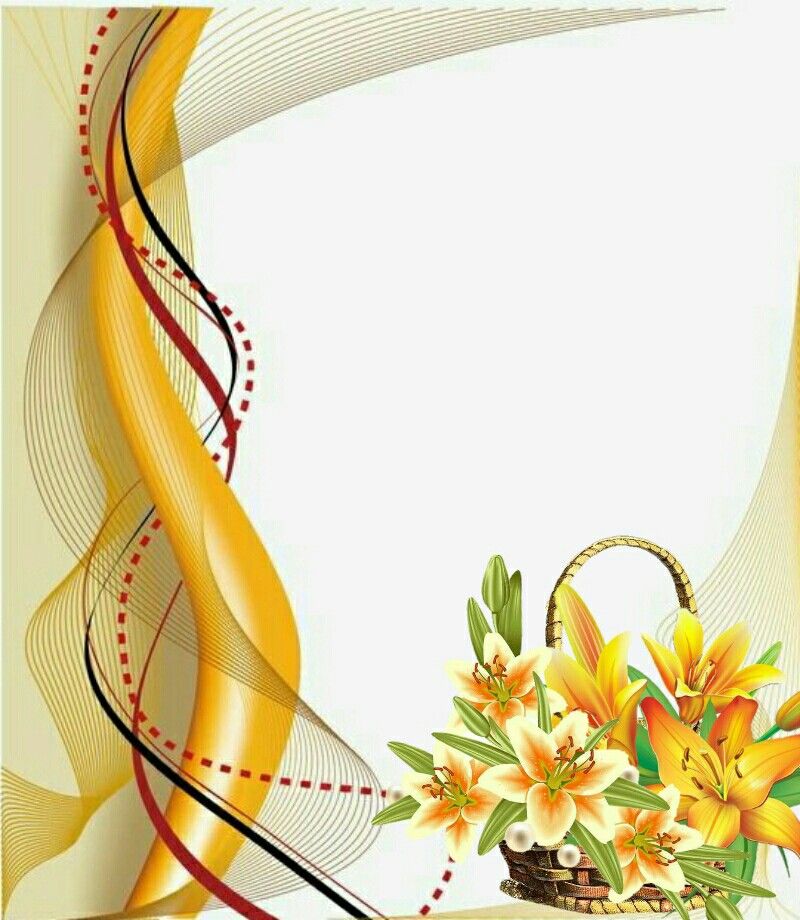 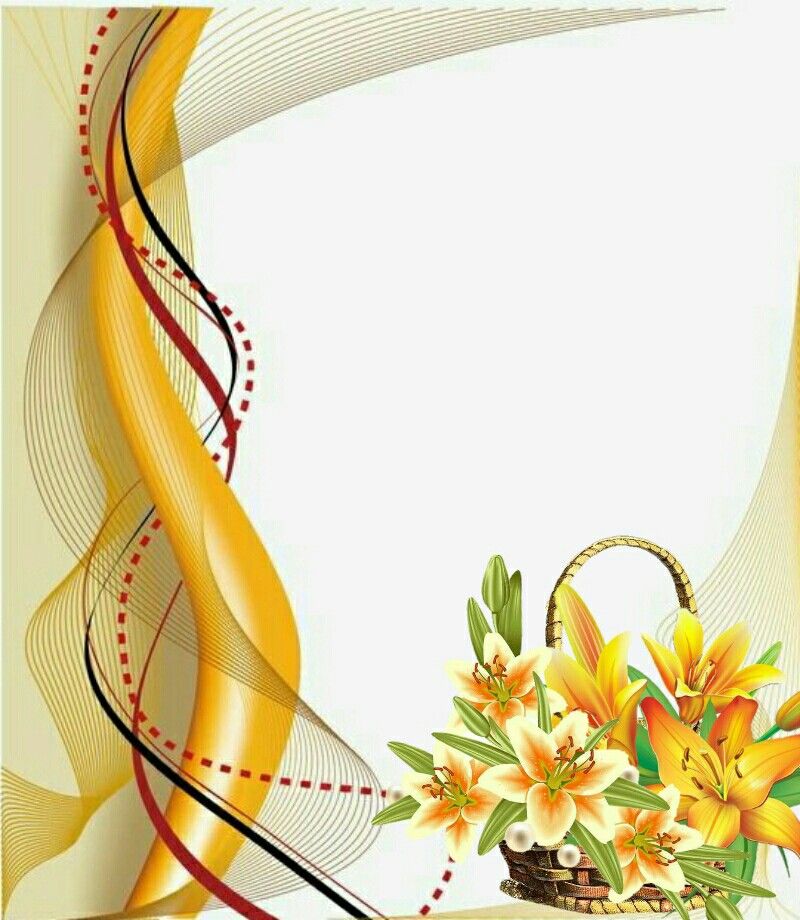 1There is one sure way which dictates, 
How we're being led by God, 
In the straight path to pearly gates; 
Change nothing in the Rod. 
Timely Word, the pure Truth, 
Renews strength of our youth.
Refrain:The Light doth shine, even brightest,  
In the mid of the road. 
The Light doth shine, even brightest,  
In the mid of the road.
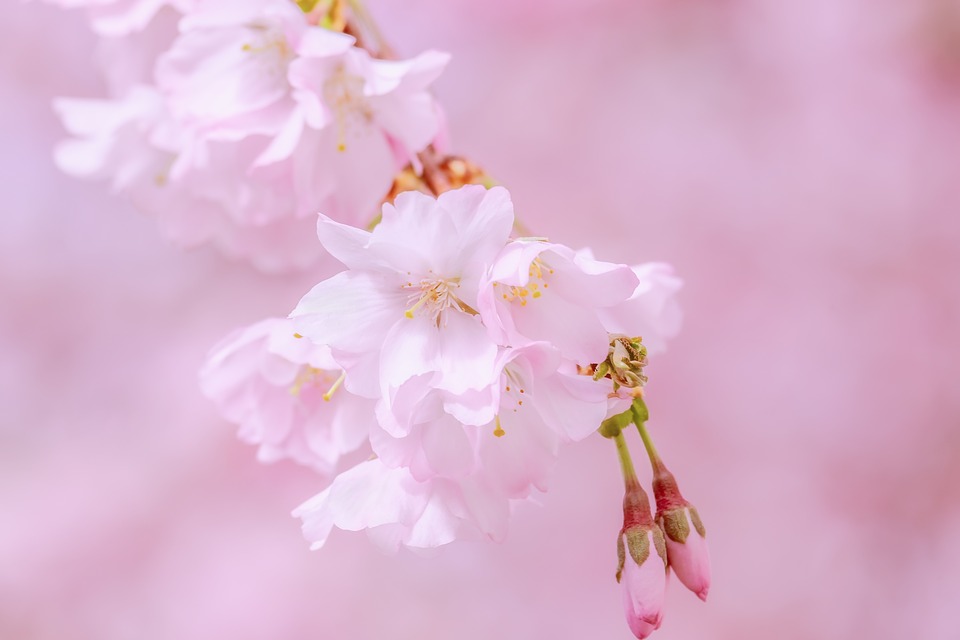 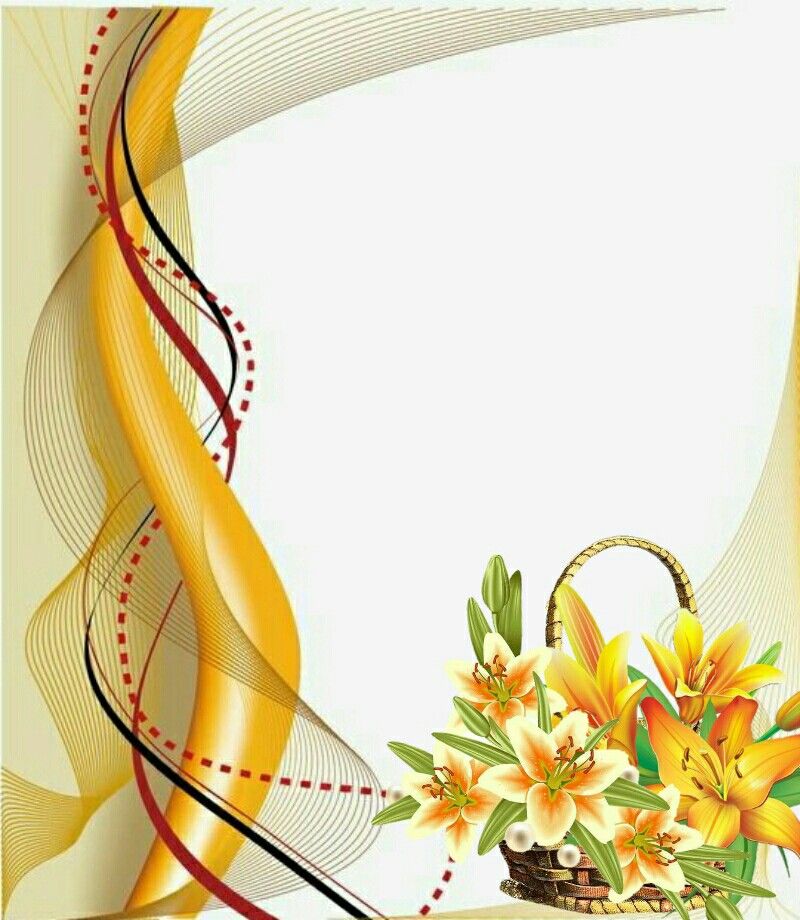 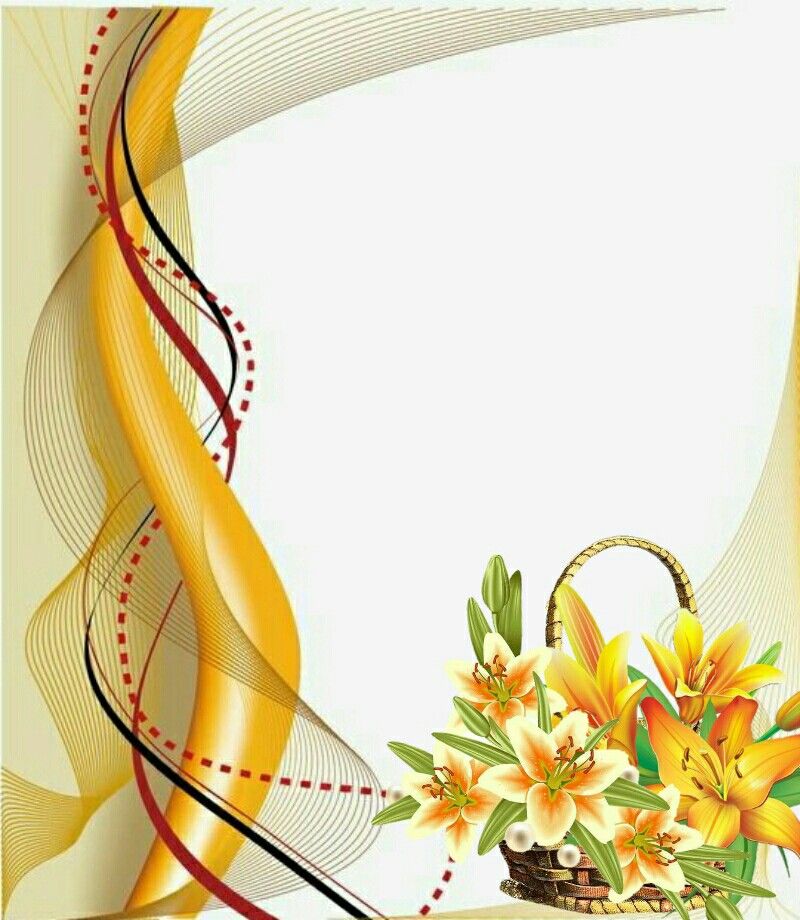 2Walk not along the side-edges, 
Nor go a step beyond,  
Mind the blaze of sacred pages, 
Do not be left behind, 
Let not zeal for progress, 
Make you walk in darkness.
Refrain:The Light doth shine, even brightest,  
In the mid of the road. 
The Light doth shine, even brightest,  
In the mid of the road.
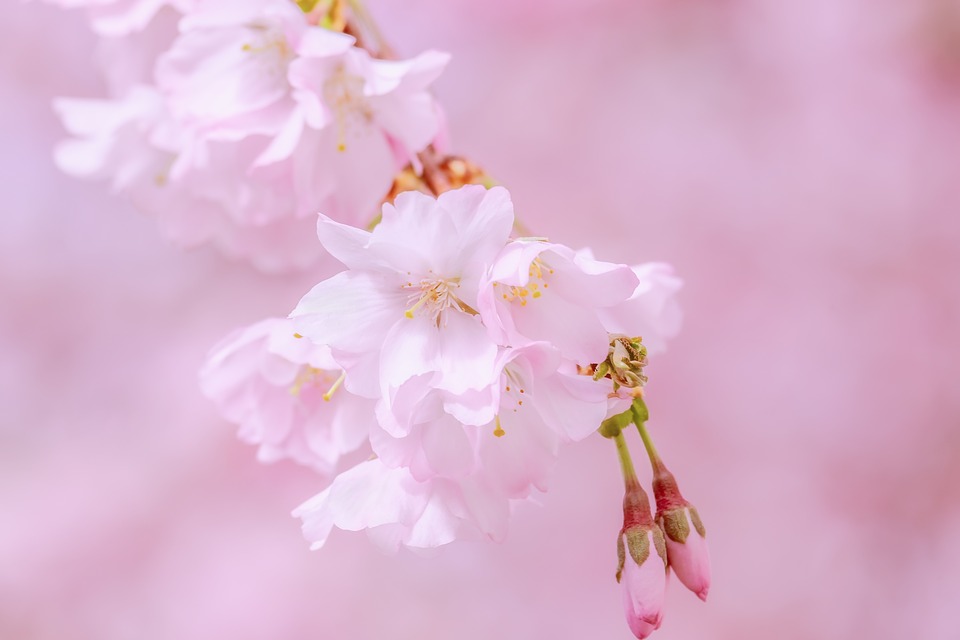 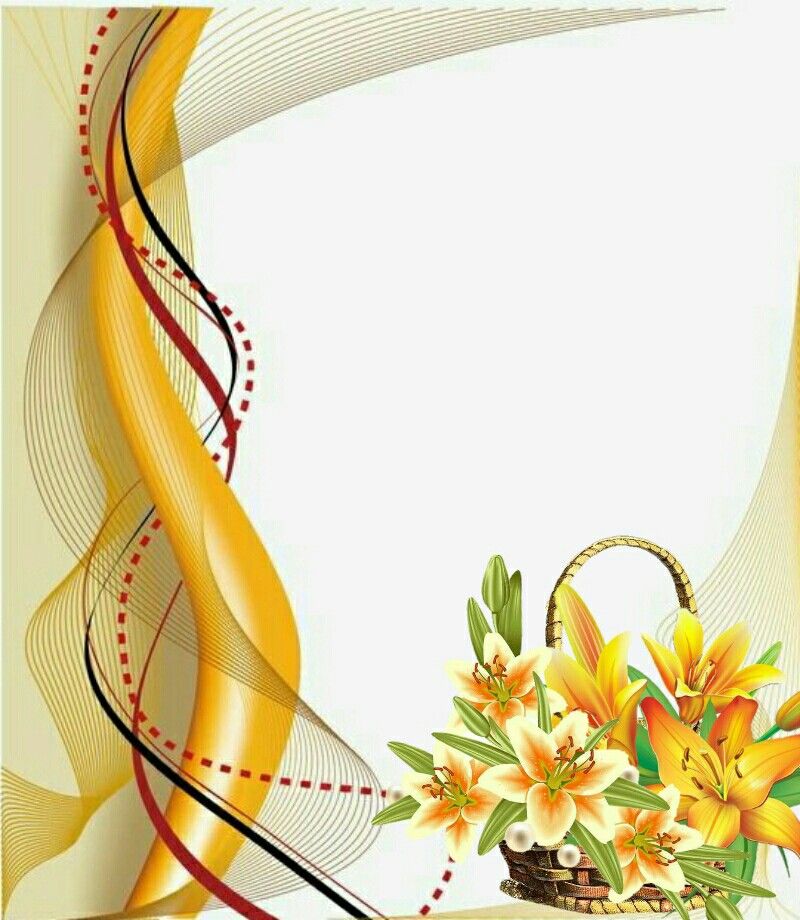 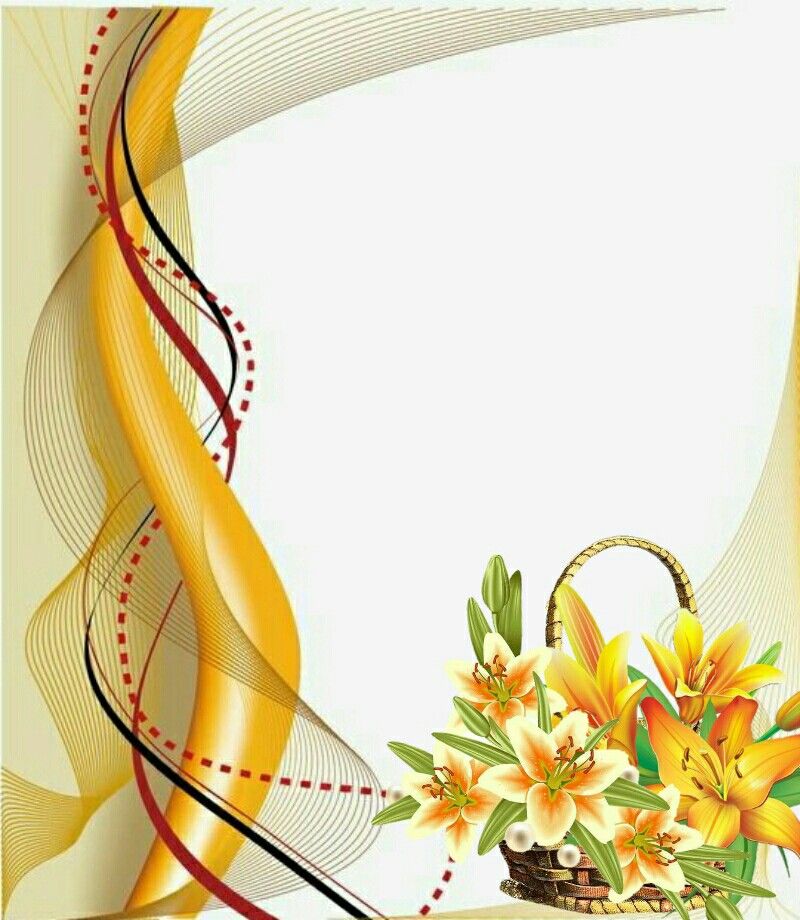 3Bear in mind, any efforts made, 
To hinder truth's progress, 
Will only serve as kindling aid, 
Yet foes will still transgress. 
Ne’er lax nor fanatic: 
doctrinally frantic.
Refrain:The Light doth shine, even brightest,  
In the mid of the road. 
The Light doth shine, even brightest,  
In the mid of the road.
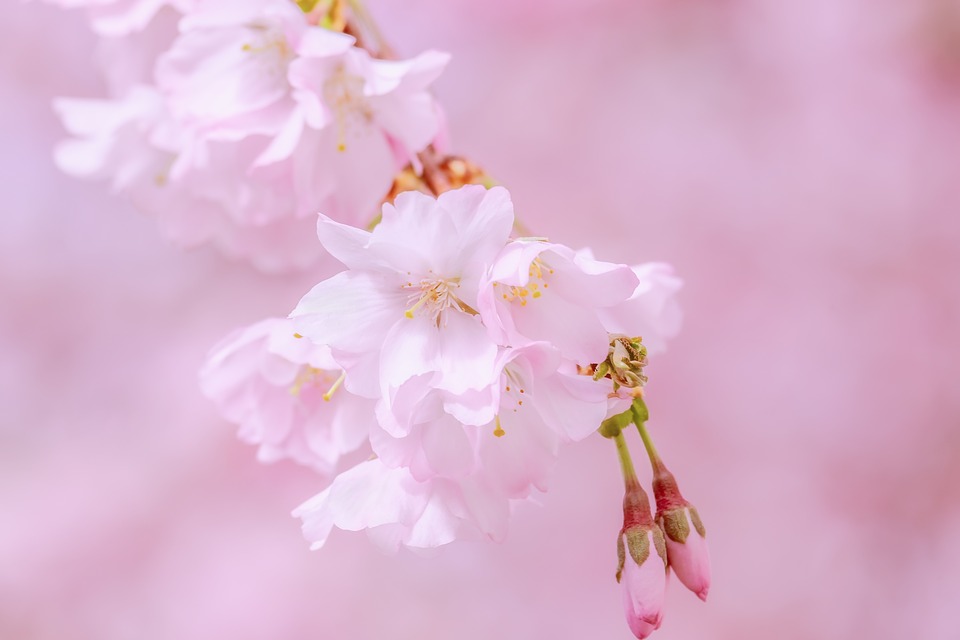 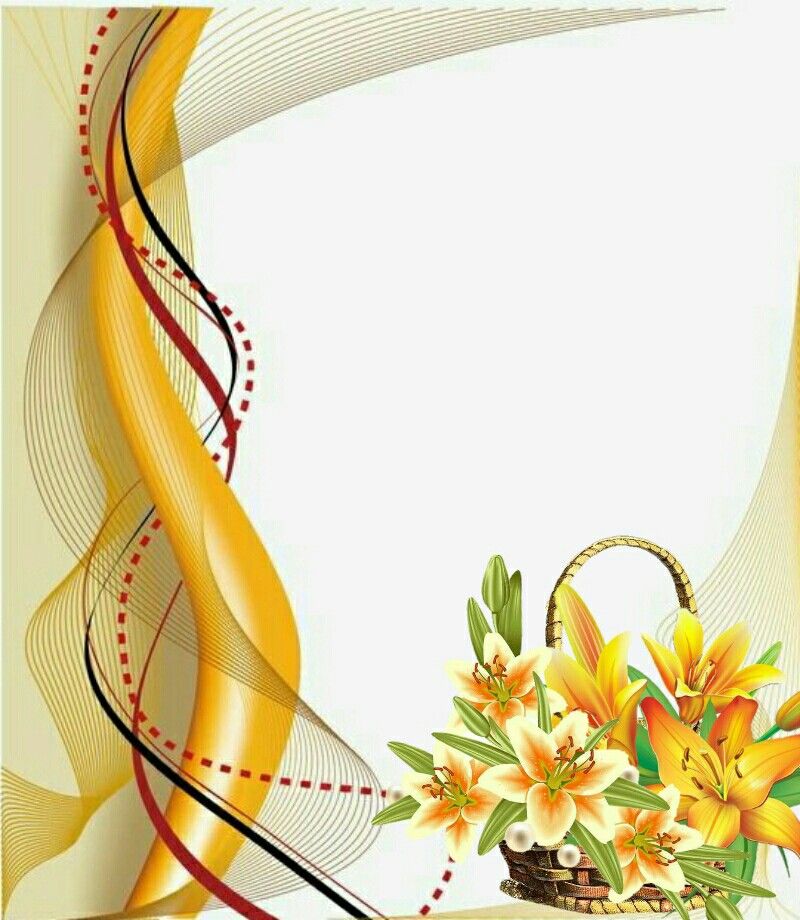 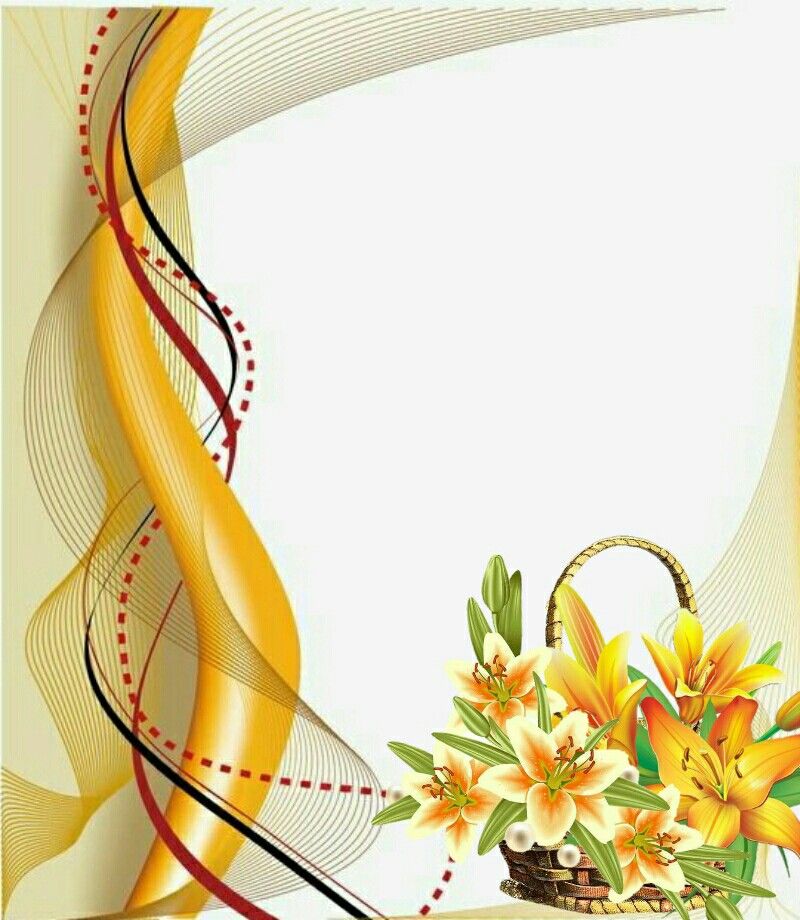 4Never say go thy way for now, 
Later, I'll call for thee, 
Pride should not dim light to your brow, 
Tomorrow, who can see? 
Grieve ye not the Spirit,
Be convicted, don’t quit.
Refrain:The Light doth shine, even brightest,  
In the mid of the road. 
The Light doth shine, even brightest,  
In the mid of the road.